starter
Open books and take a sheet,
Think: What do these companies do and why?
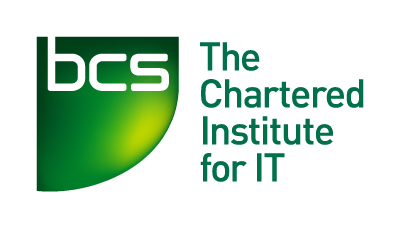 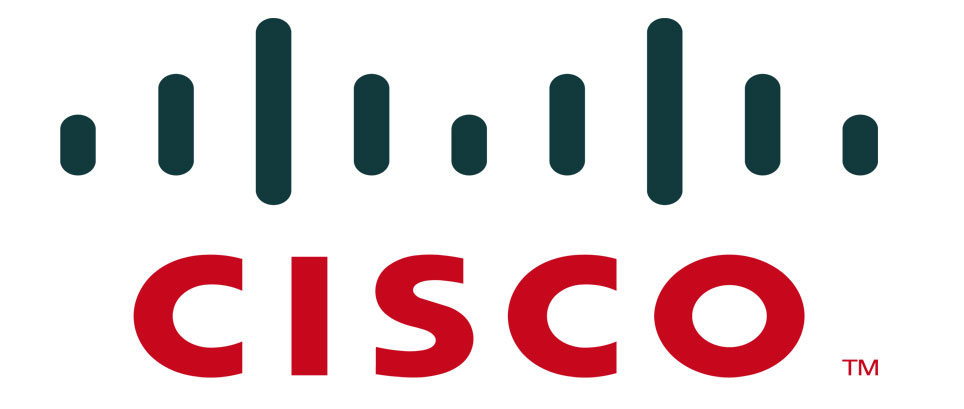 [Speaker Notes: 10mins]
New learning goals
All will: Understand Professional bodies and industry certification
Most will: give clear descriptions of what they do and their benefits
[Speaker Notes: 1mins]
What would be the benefit of it?
Pros:




Cons:
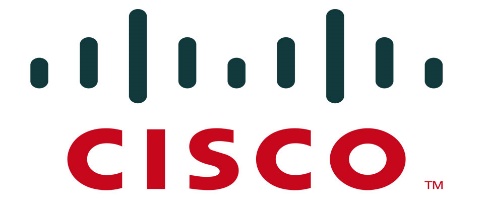 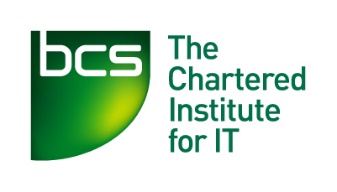 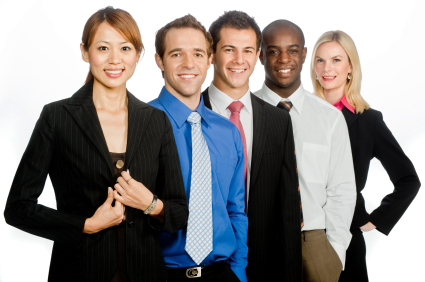 What we were looking for…
Pros:
build a network with likeminded professionals
Identifying career opportunities as many advertise jobs
Cpd through seminars and special interest groups

Cons:
Cost – fees can be several hundred of pounds
Time – attending meetings and events 
Does not guarantee a better job or more pay.
Main task:
Look at a range of industry award and the bodies of who offer them such as a CISCO or BCS, consider:

What is the purpose of the award?
How does achieving it benefit the individual?
How does the company employing staff who hold the award benefit?
What roles did you find?

What are the benefits to the employee?

What are the benefits to the employer?